Администрация сельского поселения Старокудашевский сельсовет муниципального района Янаульский район                            Республики Башкортостан
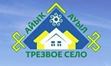 « Трезвое село 2020 » 
село Старокудашево Янаульского района Республики Башкортостан
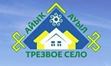 Принято постановление № 25а от 05.08.2020г. «О принятии участия в районном конкурсе «Трезвое село 2020»»
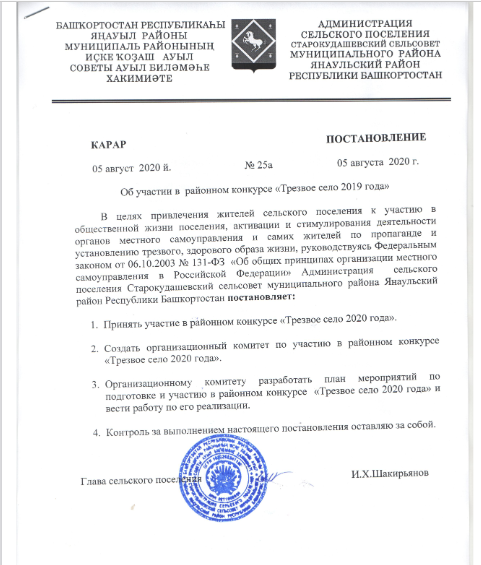 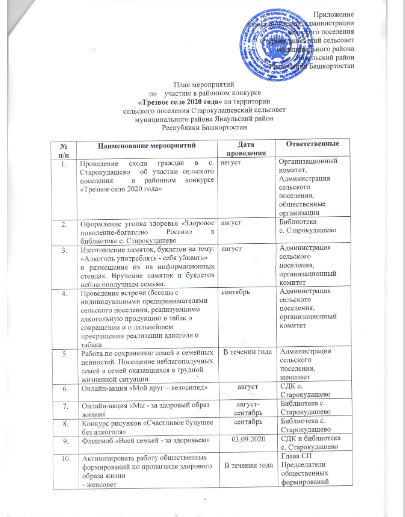 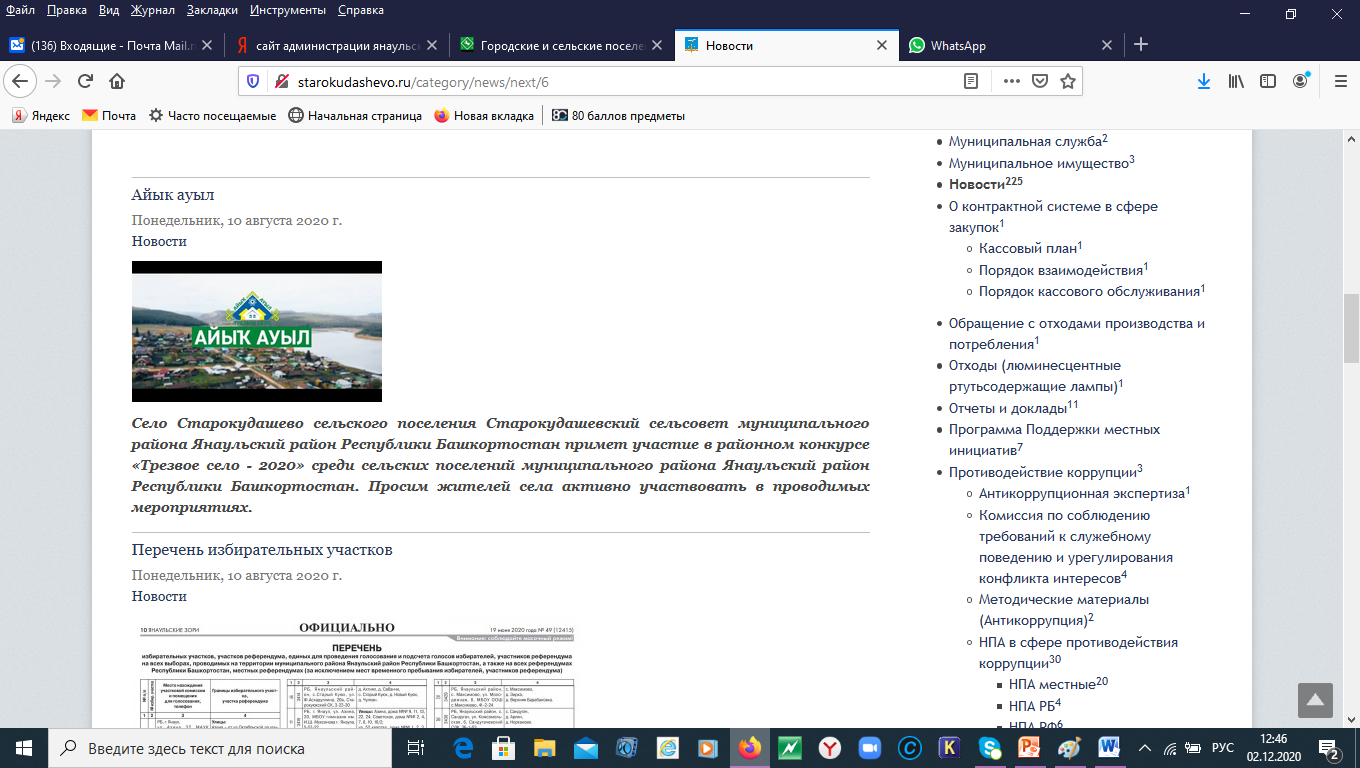 Информация о конкурсе «Трезвое село 2020» на сайте сельского поселения. Ссылка :http://starokudashevo.ru/category/news/next/6
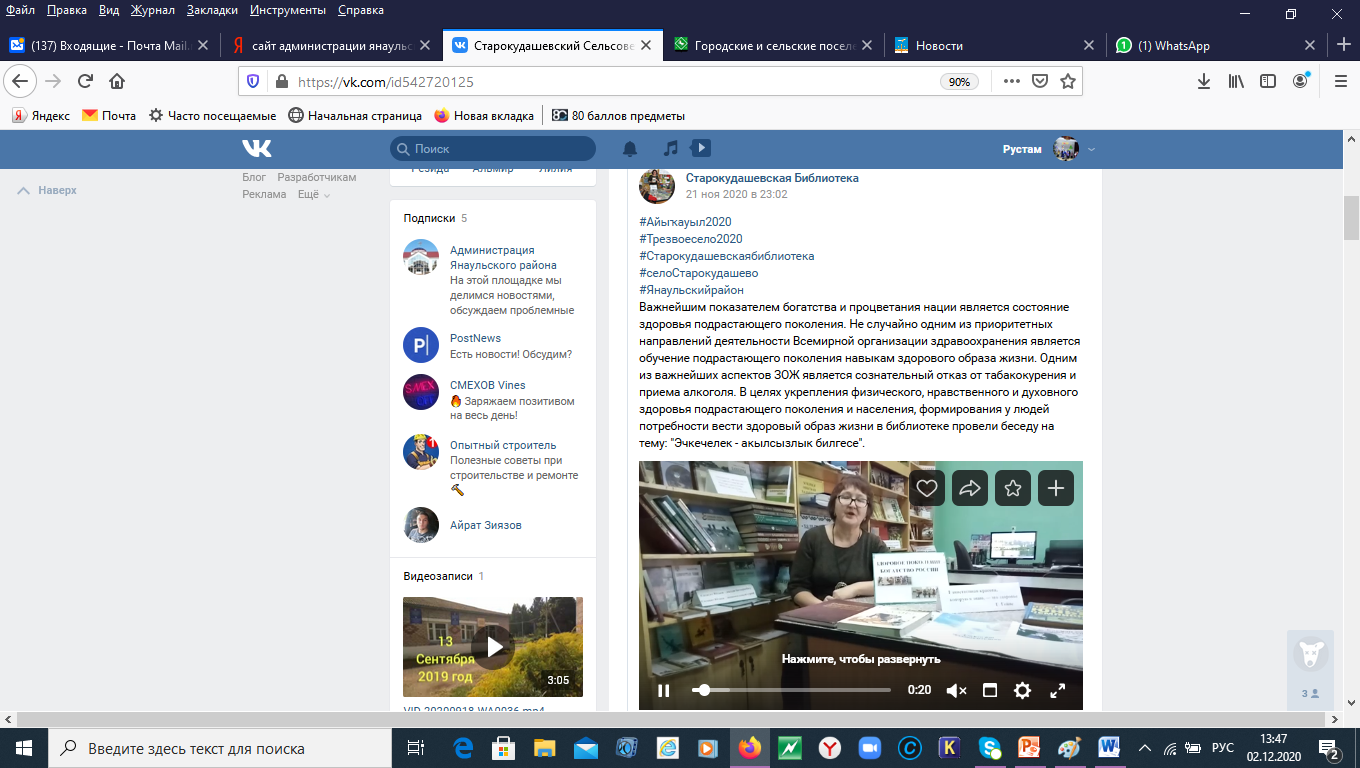 Информация в социальной сети «В контакте» ссылка: https://vk.com/id542720125
ИНФОРМАЦИОННАЯ КАРТА
участника районного конкурса «Трезвое село 2020 года» среди сельских поселений муниципального района Янаульский район Республики Башкортостан 

Полное наименование населенного пункта – участника конкурса:                Село Старокудашево
Год основания:             1547 год 
Зарегистрированное население             345 человек

На территории расположены: Администрация сельского поселения, ООО «ИТС-Агро», сельский Дом культуры, библиотека, фельдшерско-акушерский пункт, филиал детский сад «Ляйсан» с.Карманово, ИП Миншин Ф.Ф., ИП Зайнутдинова Г.Г., КФХ  Фатхуллин А.З., КФХ Шайхлисламов Ф.З.,отделение почтовой связи, мечеть и историко – краеведческий музей с Старокудашево.
В рамках участия села Старокудашево в районном конкурсе "Трезвое село -2020" в библиотеке была развернута книжная выставка "Здоровое поколение - богатство России", посвященная здоровому образу жизни, где представлены книги и журналы о здоровье, правильном питании и ЗОЖ.
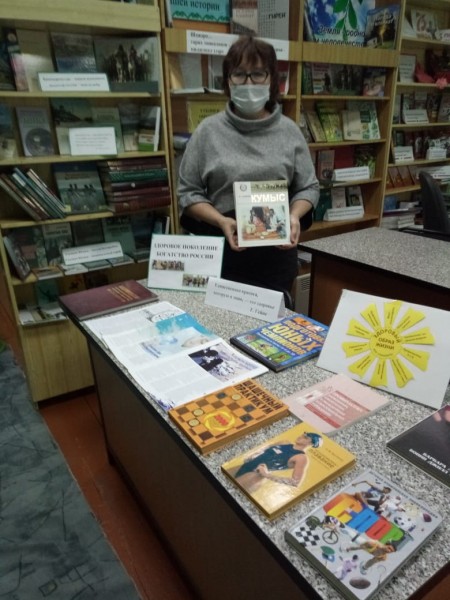 В рамках участия села Старокудашево в районном конкурсе "Трезвое село - 2020" Старокудашевская библиотека объявила онлайн-акцию "Мой друг - велосипед".
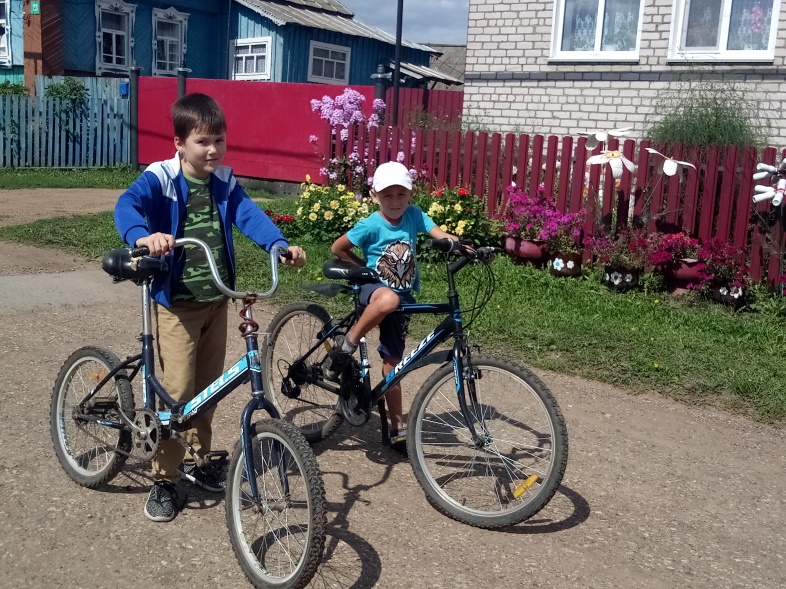 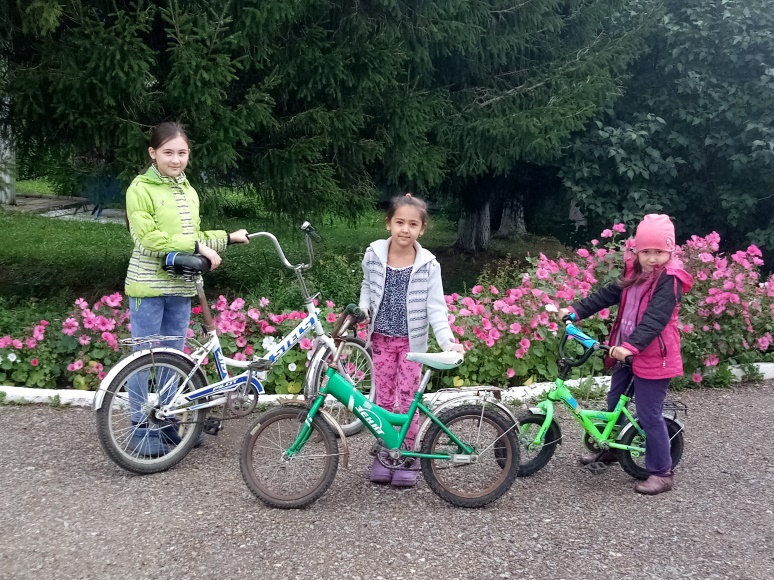 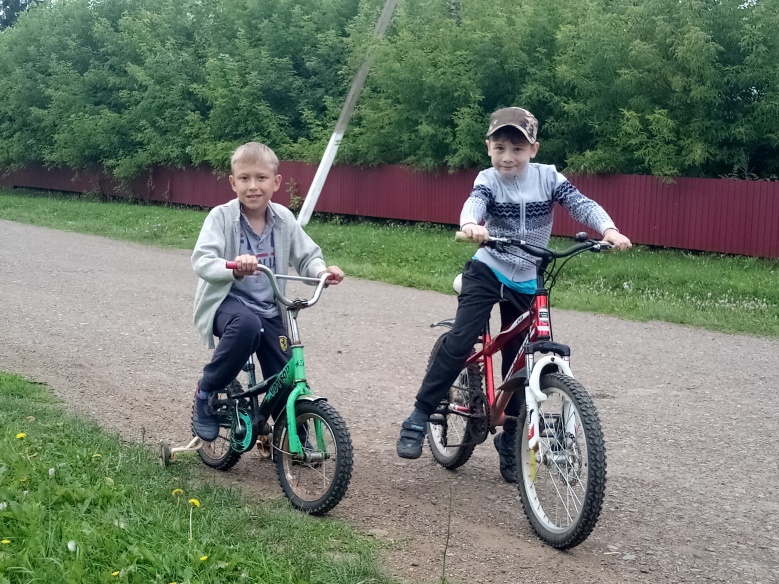 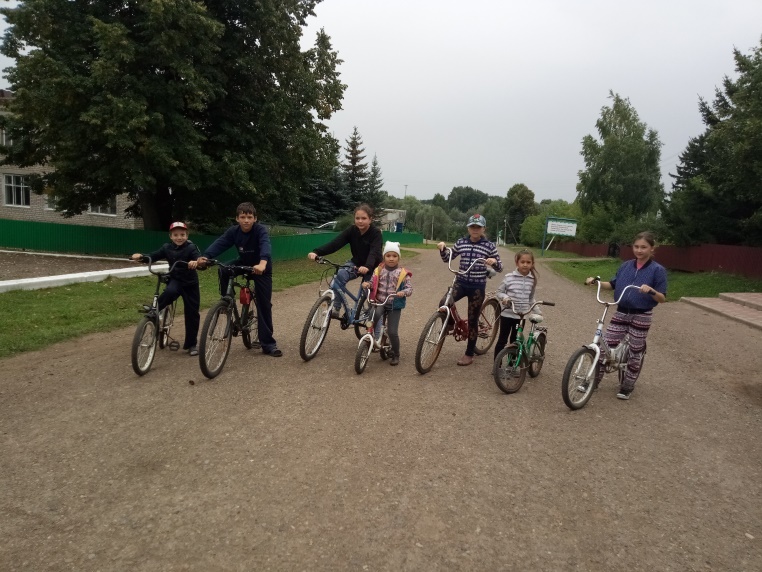 Согласно плана работ «05» сентября по конкурсу "Трезвое село" в с. Старокудашево прошел велопробег с участием молодежи и жителей.
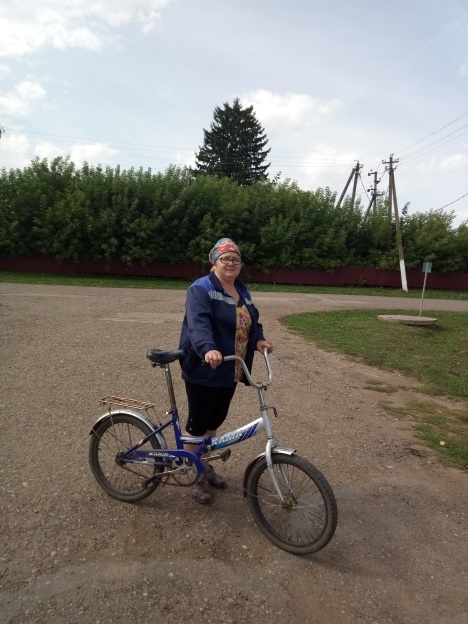 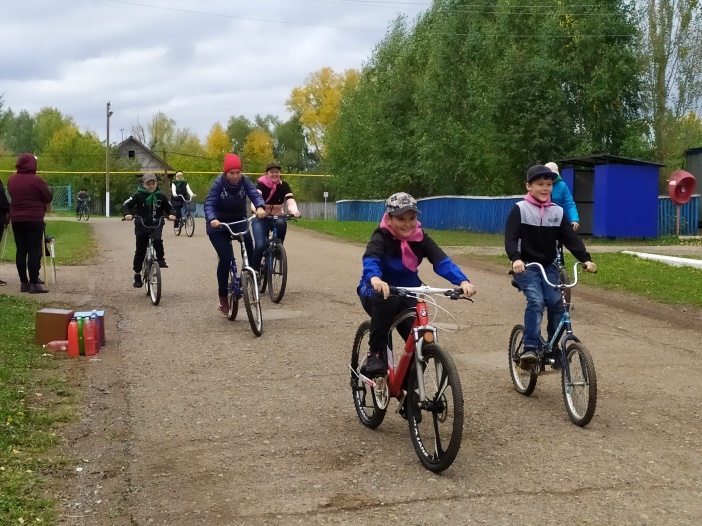 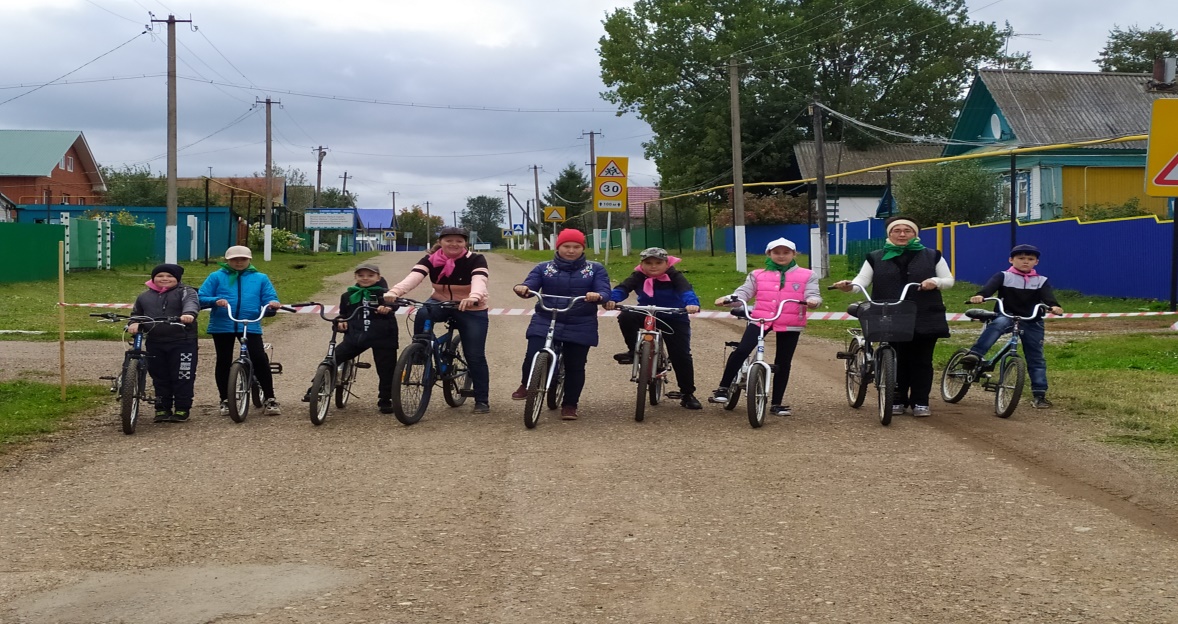 В рамках участия села Старокудашево в районном конкурсе "Трезвое село - 2020" работники культуры организовали флешмоб "Всей семьёй - за здоровьем".
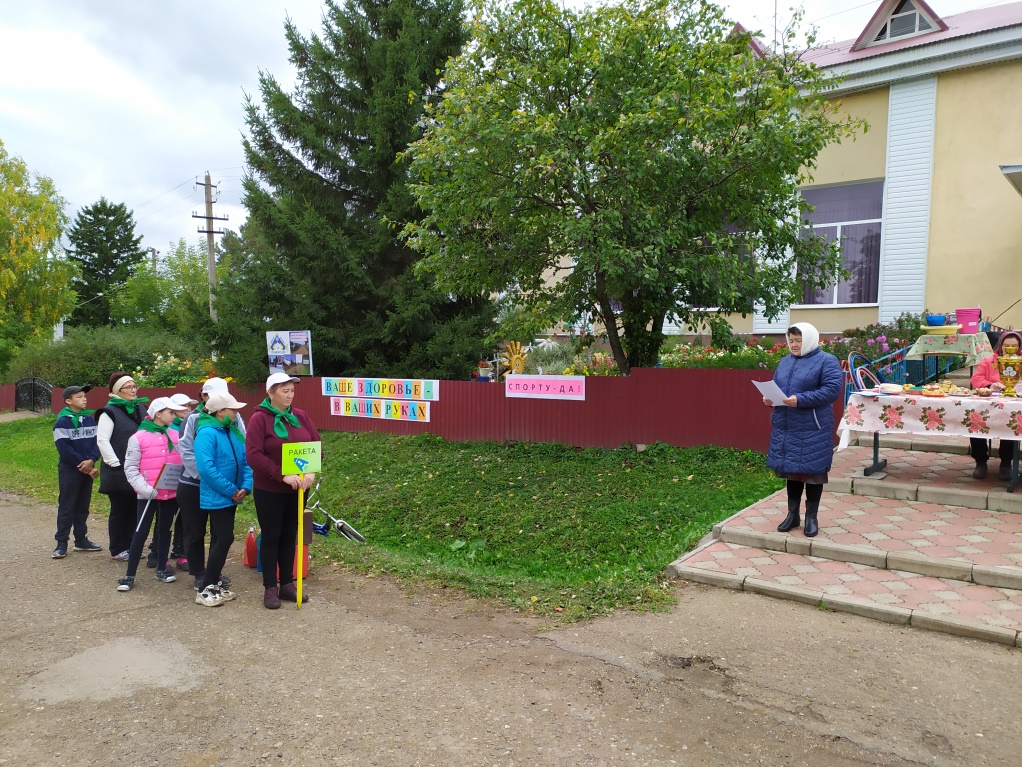 11 сентября на центральной площади села в рамках участия села Старокудашево в районном конкурсе "Трезвое село - 2020" администрация сельского поселения Старокудашевский сельсовет, женсовет, работники библиотеки и СДК организовали спортивный праздник "Ваше здоровье - в ваших руках", посвященный к Всероссийскому Дню трезвости
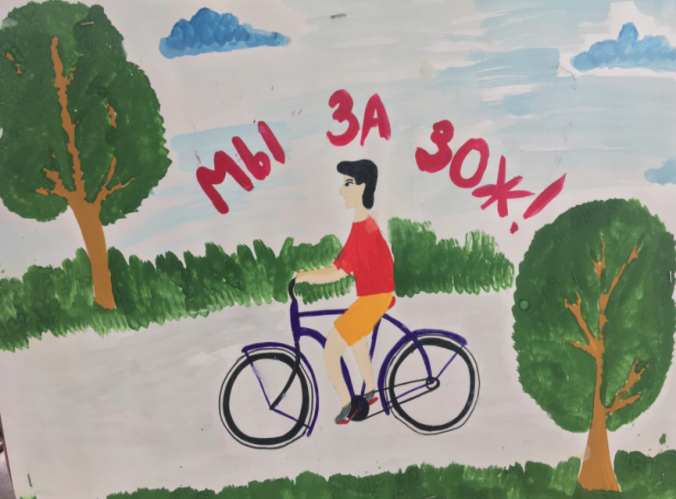 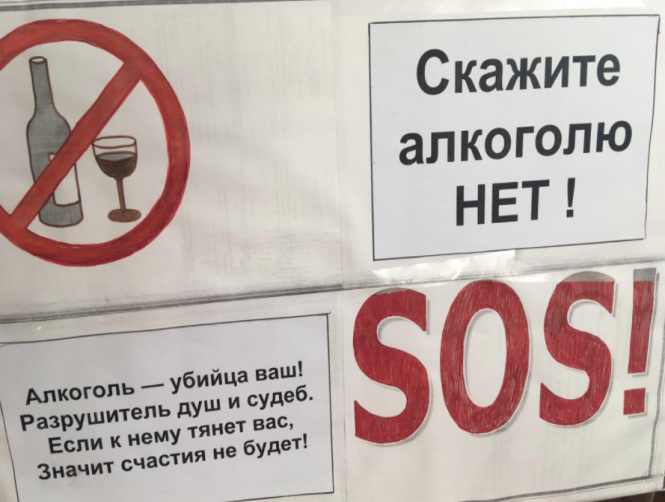 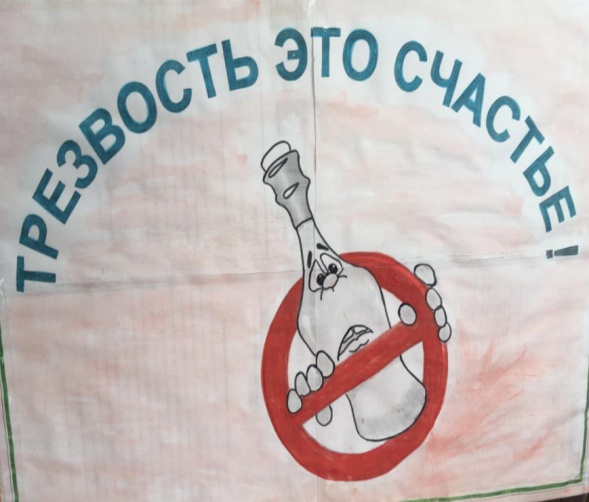 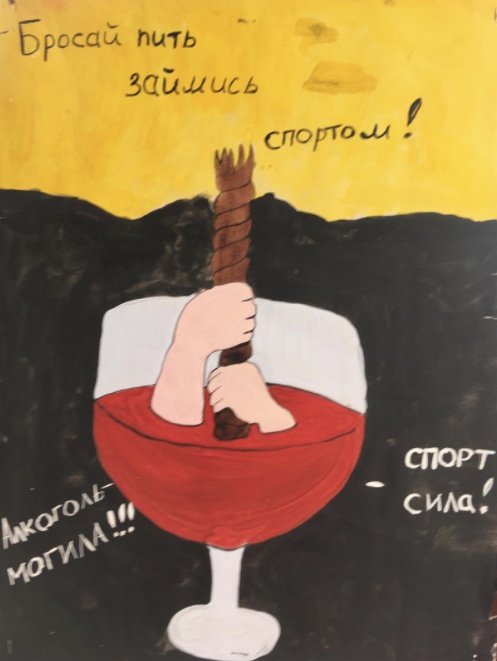 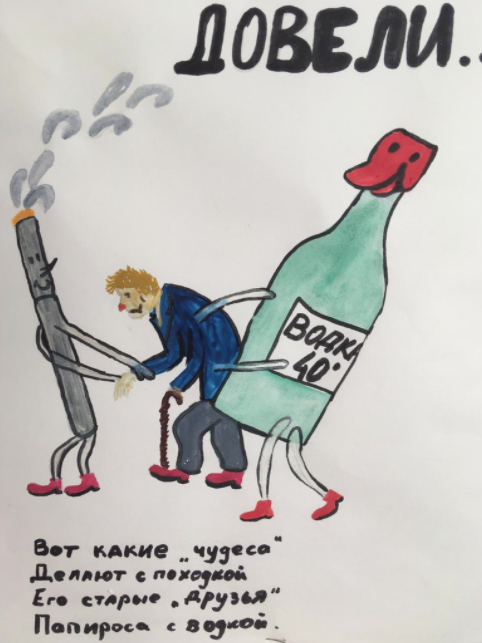 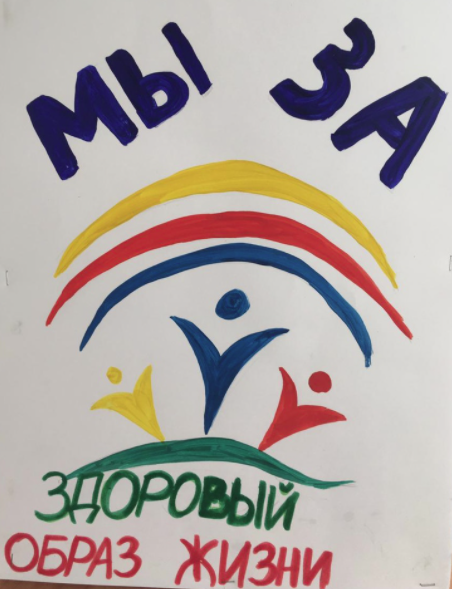 Выставка информационных материалов на тему«Алкоголь употреблять – себя убивать»
13 октября в СДК с. Старокудашево прошел дискуссионный час  «Трезво жить - век не тужить».
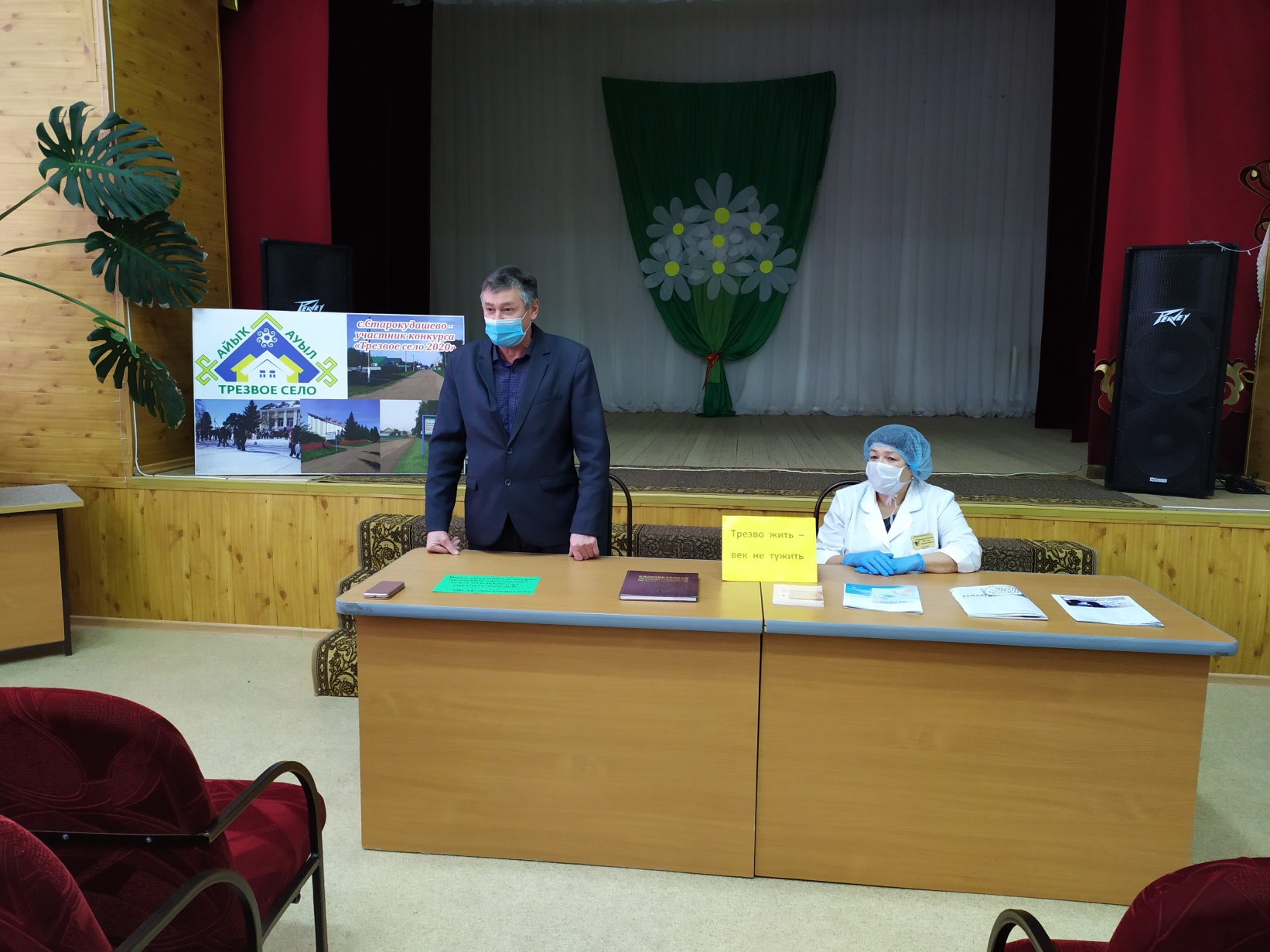 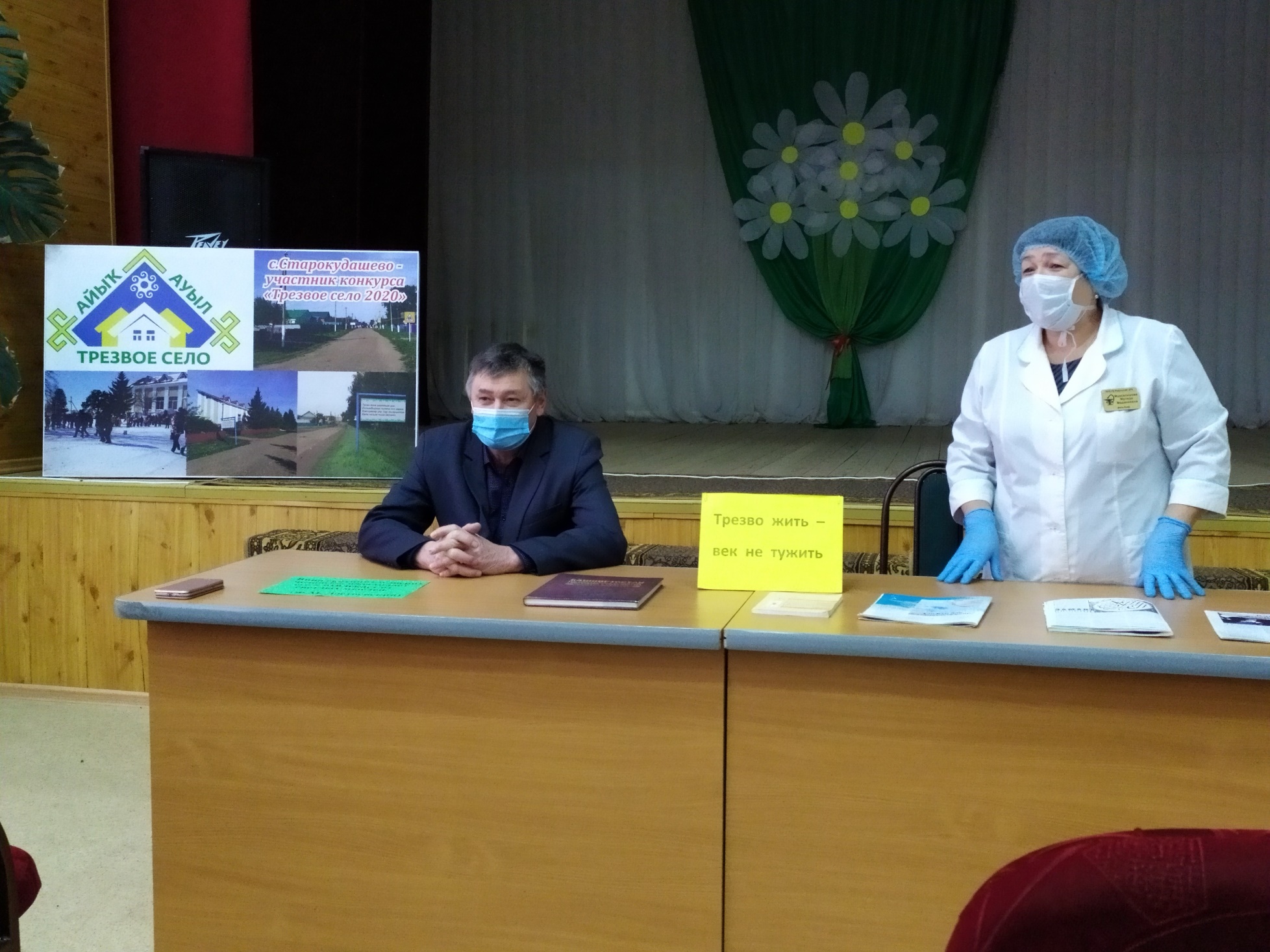 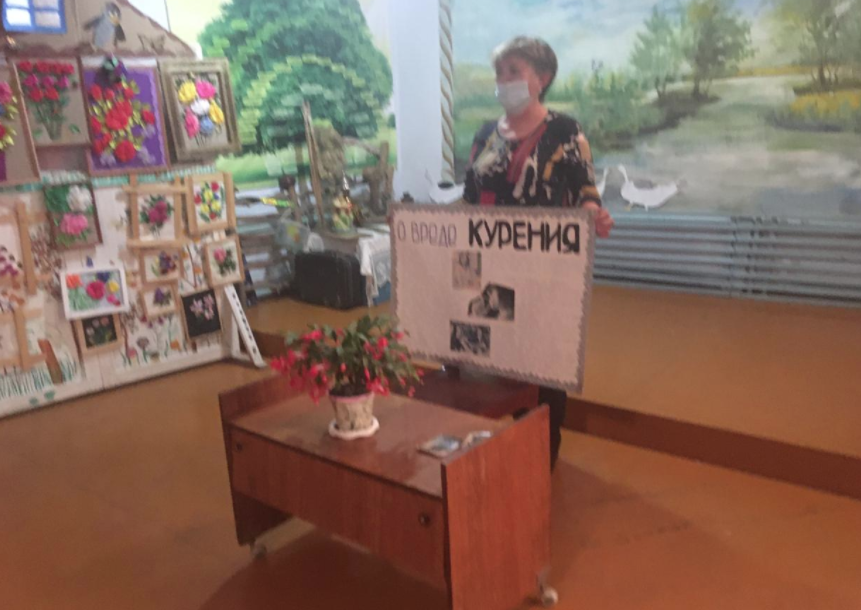 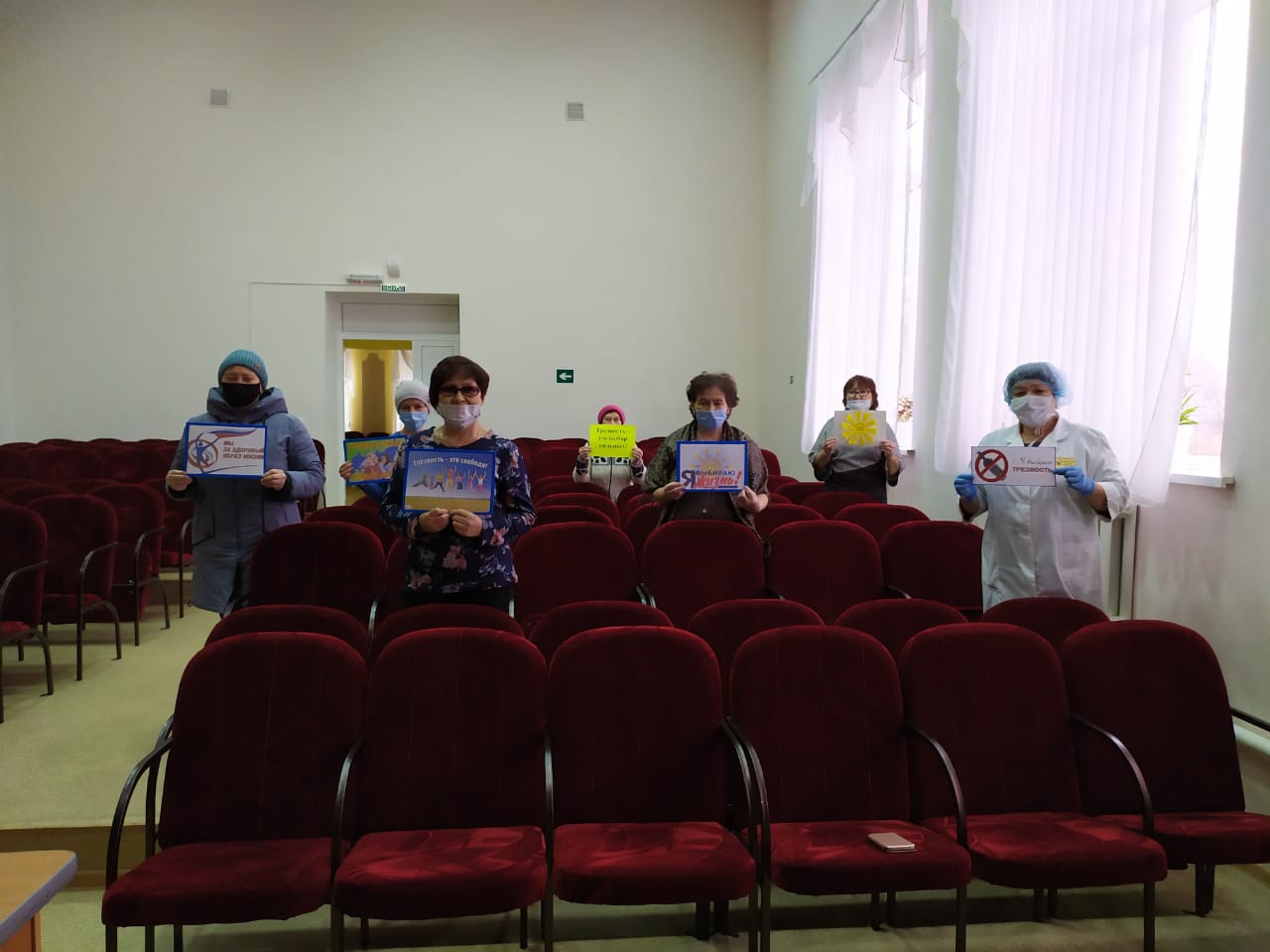 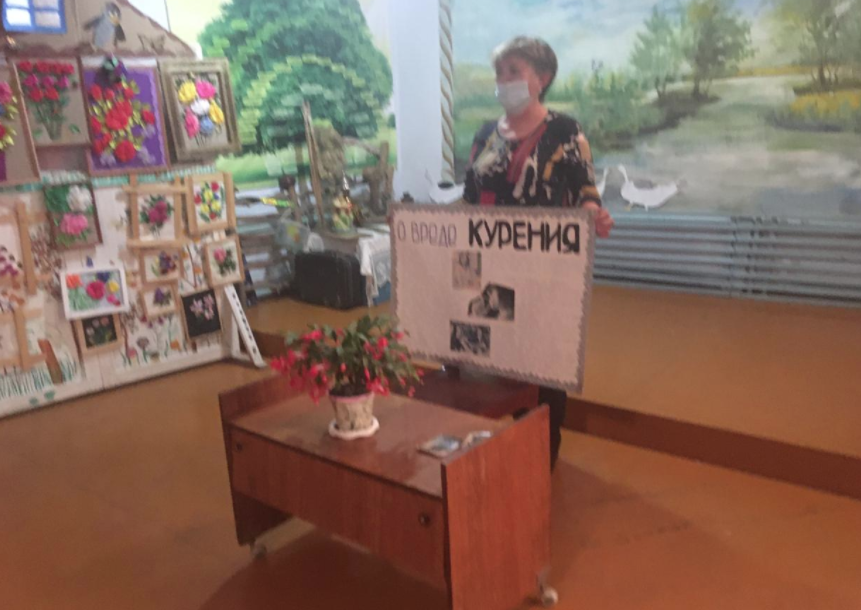 Подворный обход жителей злоупотребляющих спиртными напитками.
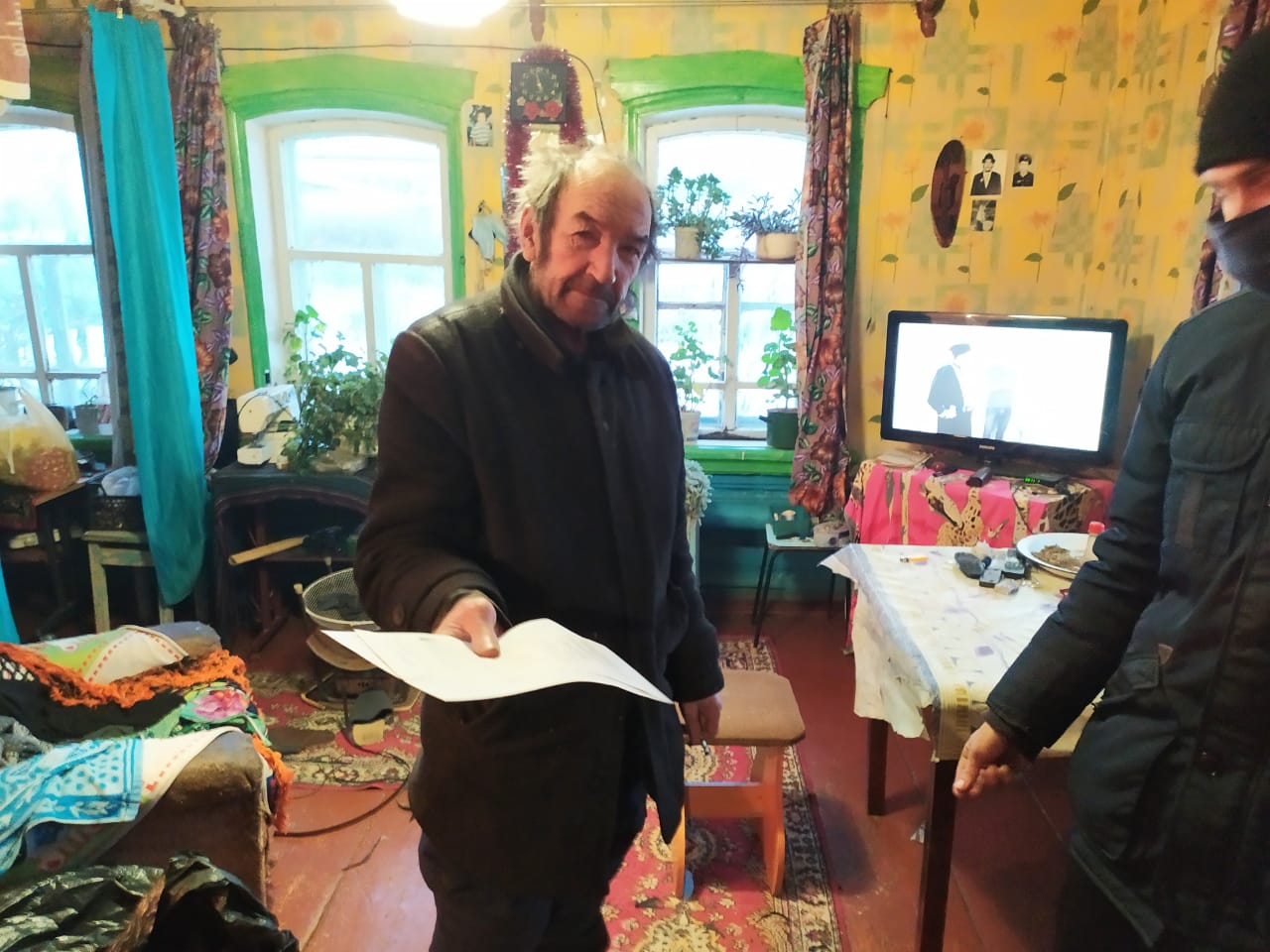 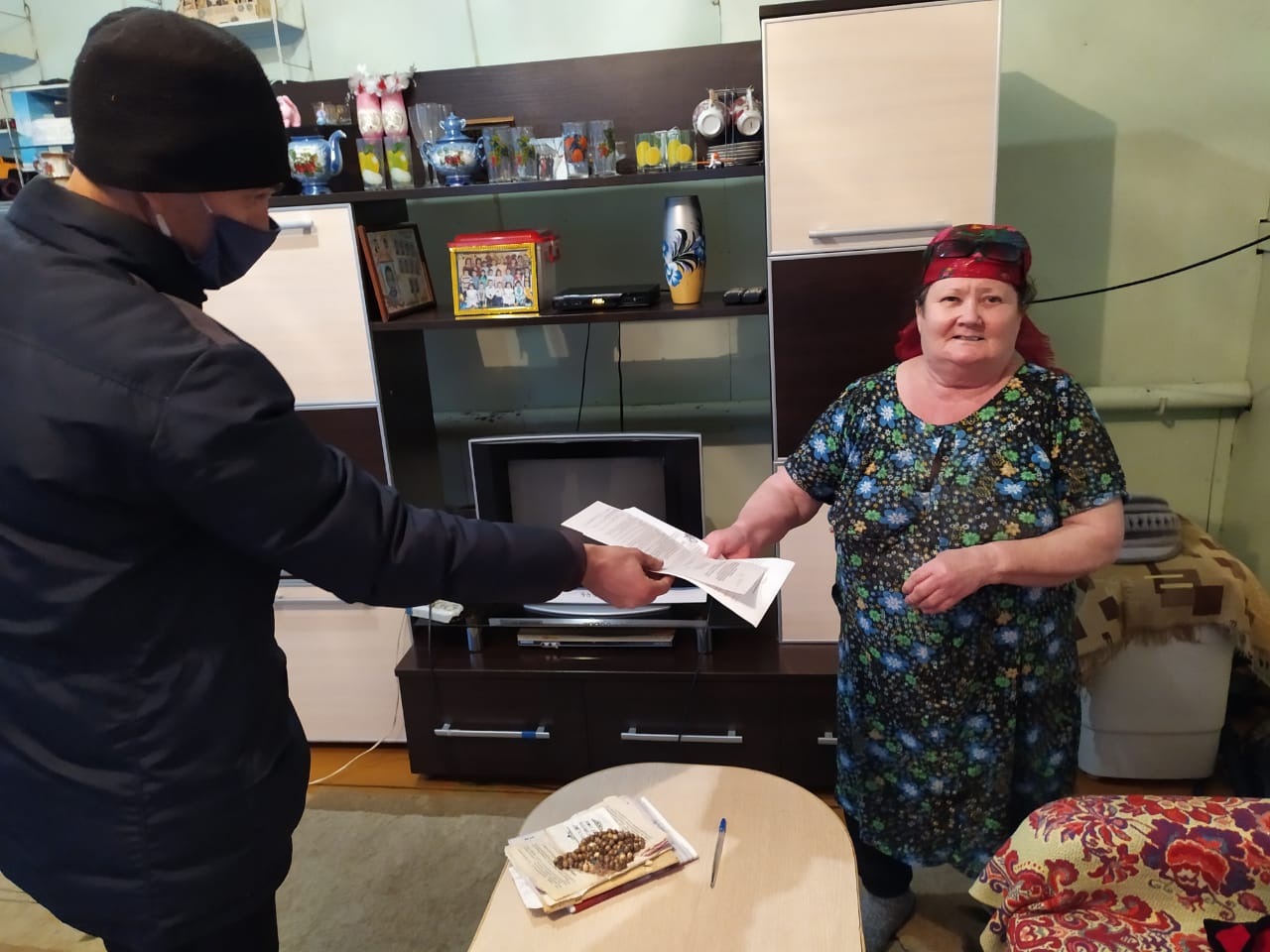 Спасибо за внимание !